Московский зоопарк
Обзорная экскурсия
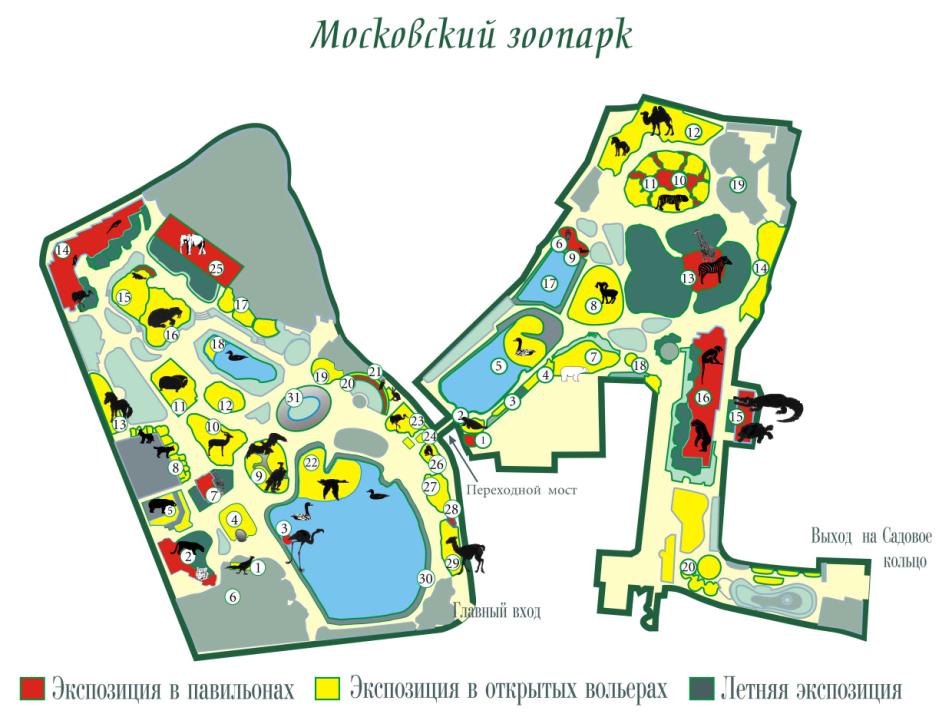 Московский зоопарк                                            был основан в 1864 году.
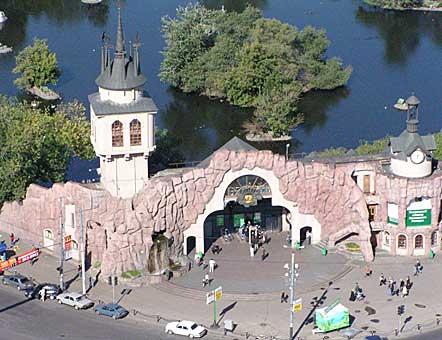 Центральный вход
Одним из главных инициаторов его создания стал
 профессор  Московского Университета 
Анатолий Петрович Богданов.                                                                                                Он называл зоосад «живым музеем на открытом воздухе».
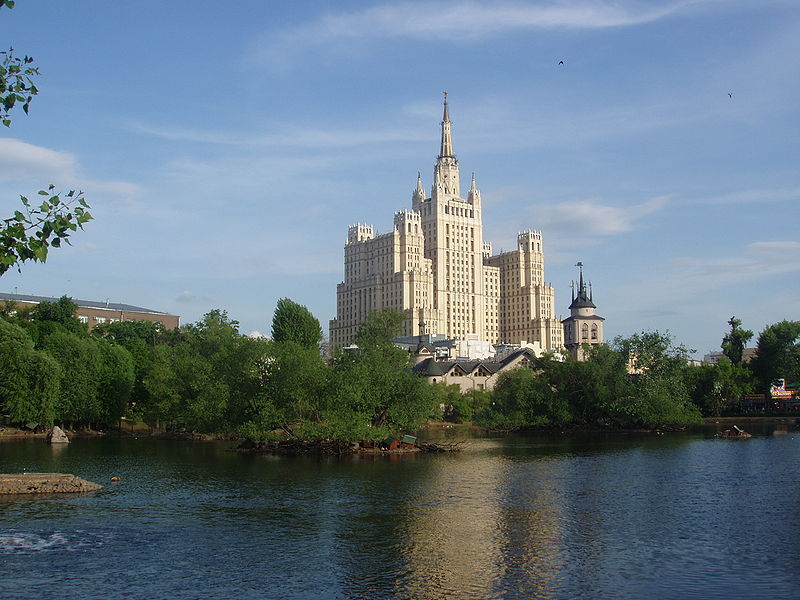 Большой пруд.Вид на жилой дом на Кудринской площади
В коллекции представлены                              более 1000 видов животных.
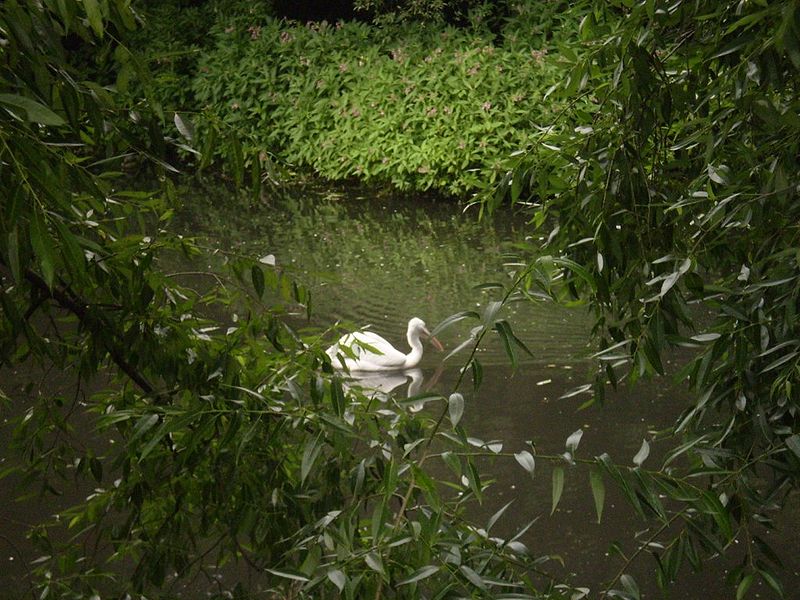 Плавающий пеликан
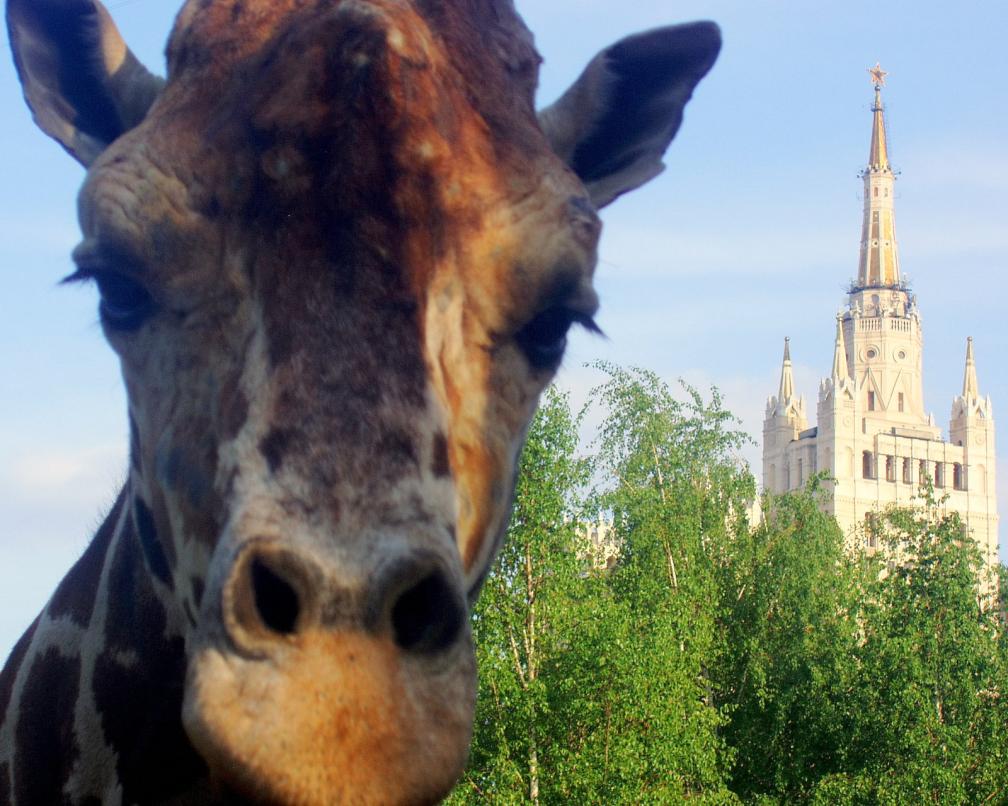 Жираф Самсон - один из символов Московского зоопарка
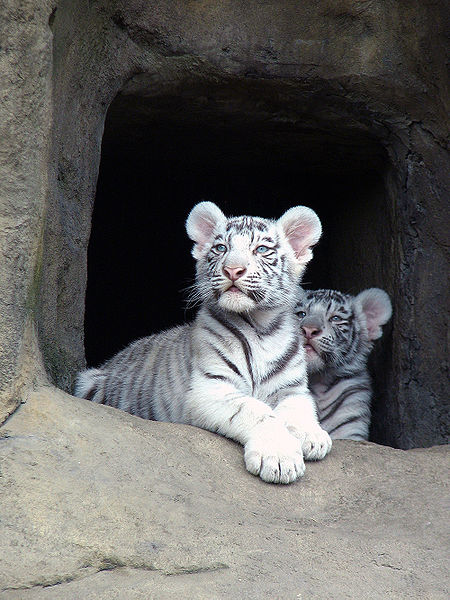 Тигрята-альбиносы
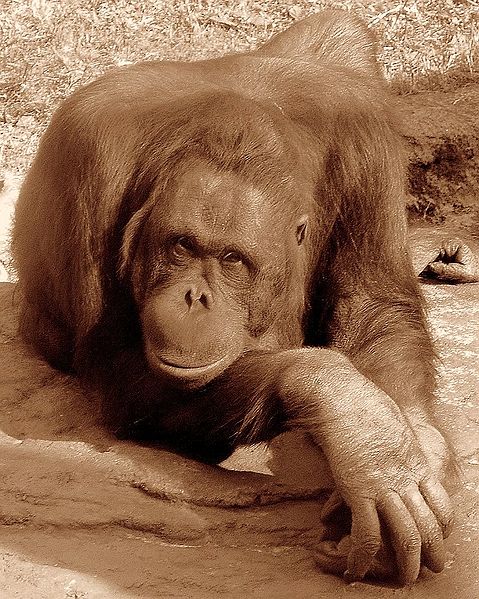 Самка орангутанга позирует.Дом обезьян
Беспозвоночные
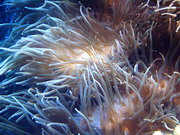 Четырёхцветная актиния
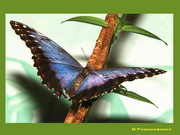 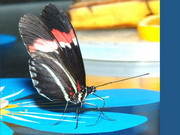 Геликония мельпомена
Морфо пелеидес
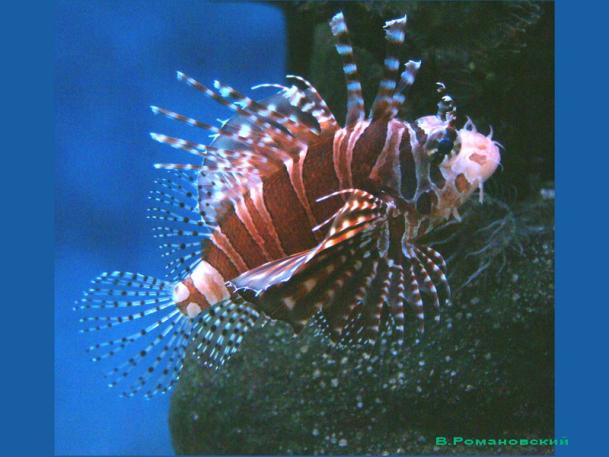 Рыбы
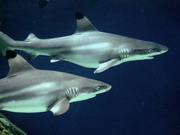 Чернопёрая рифовая акула
Крылатка - зебра
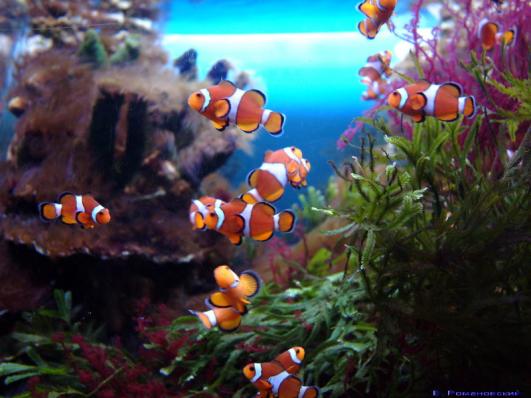 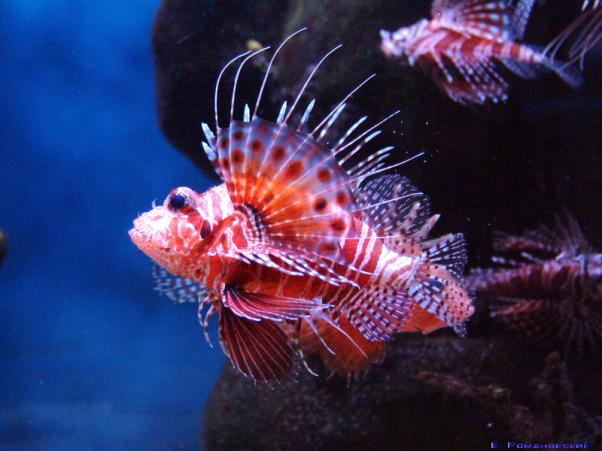 Анемоновая рыба – ложный клоун
Момбасская крылатка
Амфибии
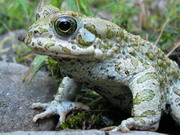 Обыкновенная или серая жаба
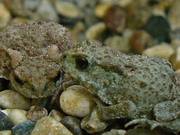 Зелёная жаба
Рептилии
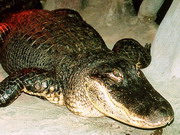 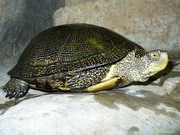 Европейская болотная черепаха
Миссисипский аллигатор
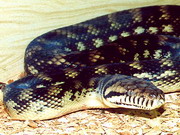 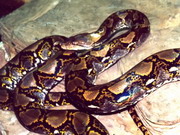 Сетчатый питон
Аметистовый питон
Террариум Московского зоопарка
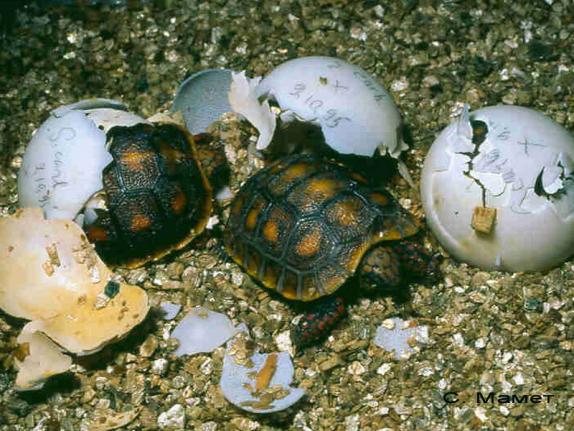 Вылупление  красноухих черепах
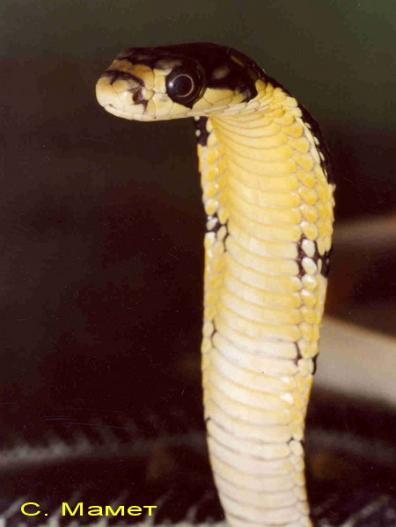 Новорожденная королевская кобра
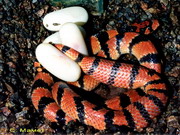 Коралловая змея в процессе откладки яиц
Птицы
Шлемоносный казаур
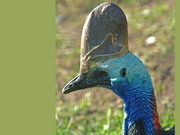 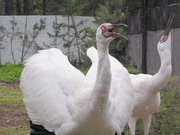 Стерх – белый журавль
Красный фламинго
Кафский рогатый ворон
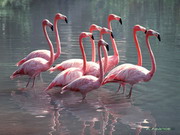 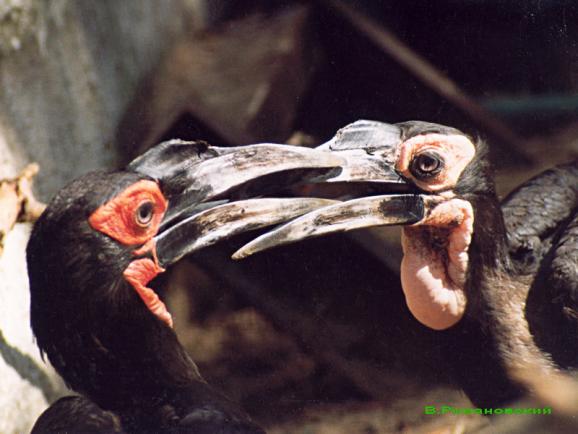 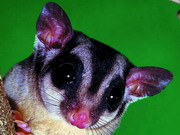 Звери
Карликовая  сумчатая летяга
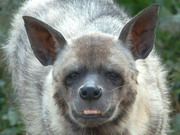 Полосатая гиена
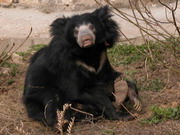 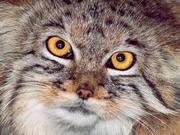 Манул
Медведь губач
Леопарды и ягуары Московского зоопарка
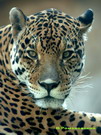 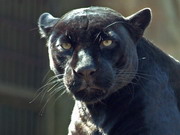 Самка ягуара
Самец ягуара
Смешные фотографии
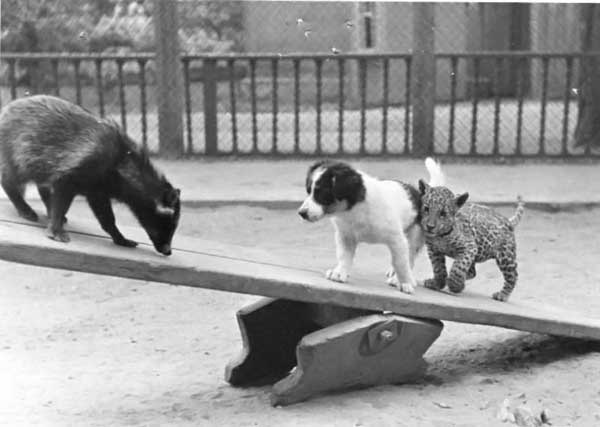 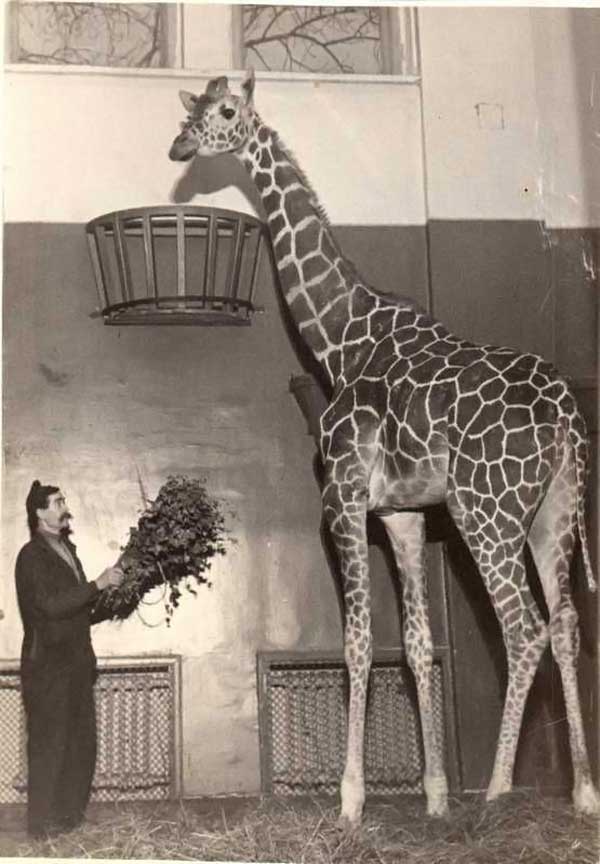 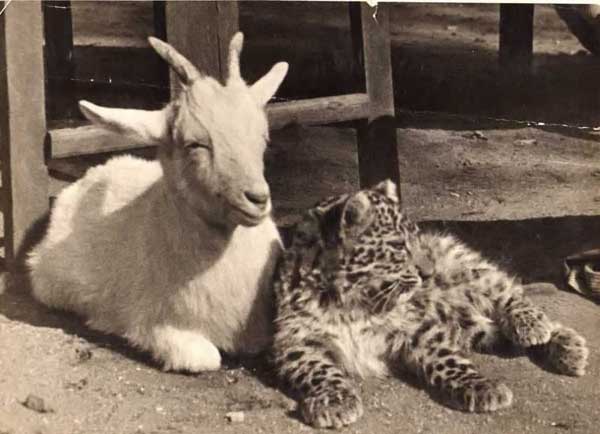 На площадке молодняка
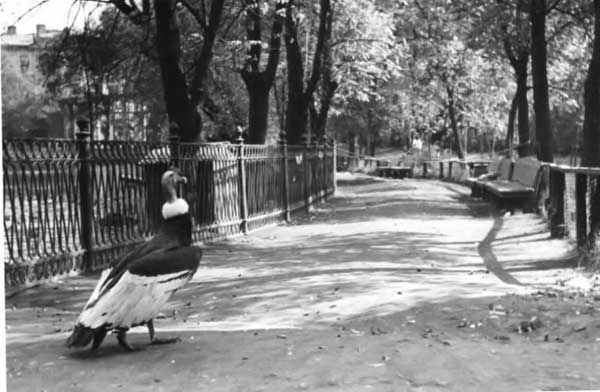 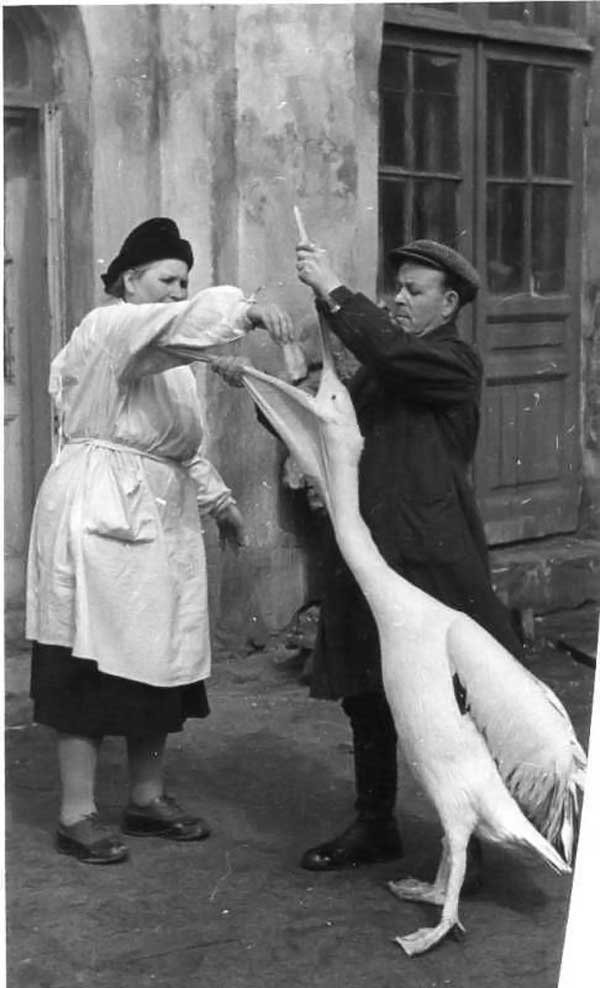 Кондор Кузя на прогулке в выходной день
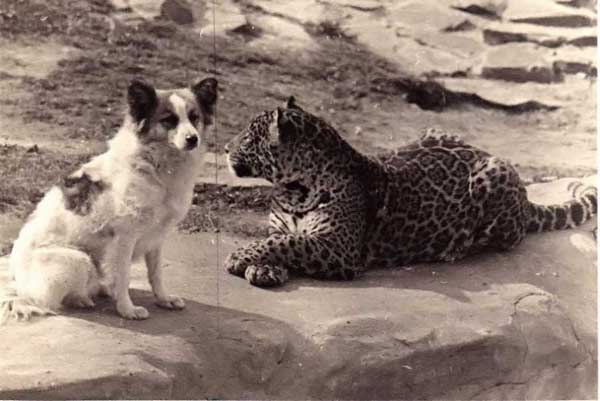 Спасибо за внимание!
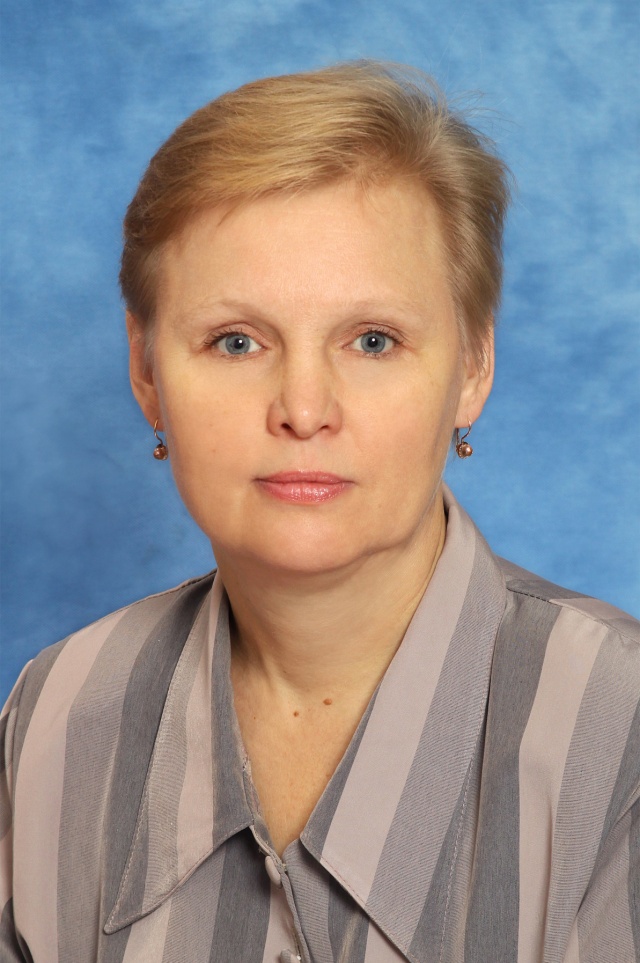 Работу выполнила 
Алиева                                  Елена Михайловна 

педагог начальных классов ГОУ СОШ «Школа надомного обучения» №367 г.Москвы